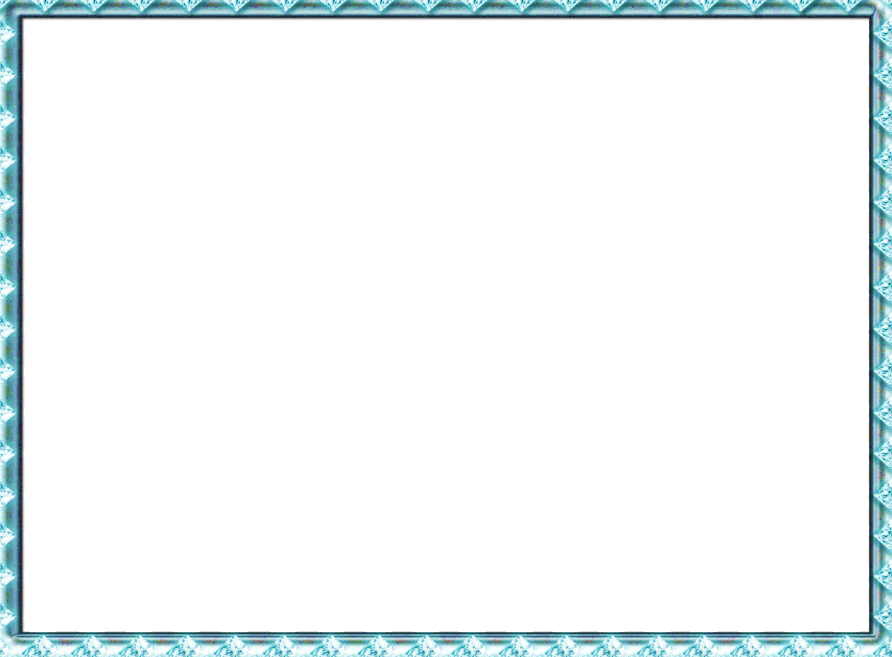 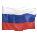 Региональный центр подготовки граждан РФ к военной службеи военно-патриотического воспитания Кировской области
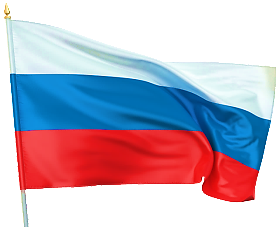 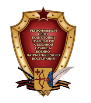 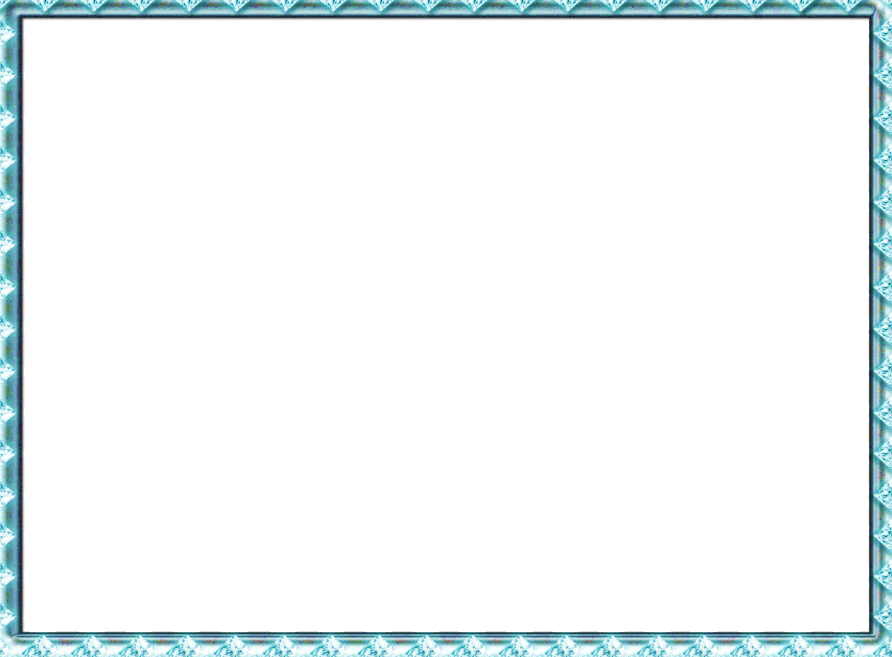 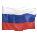 Цель деятельности Центра:
СОЗДАНИМЕ единого  специализированного учебно-воспитательного комплекса, способного обеспечить развитие мотивации молодежи допризывного возраста к защите Отечества и военной  службе, а также реализацию образовательных программ и услуг в интересах подготовки 
граждан к военной службе
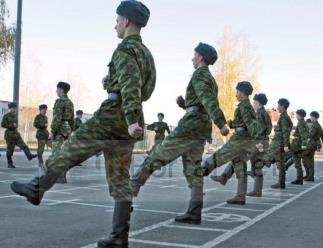 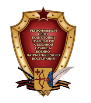 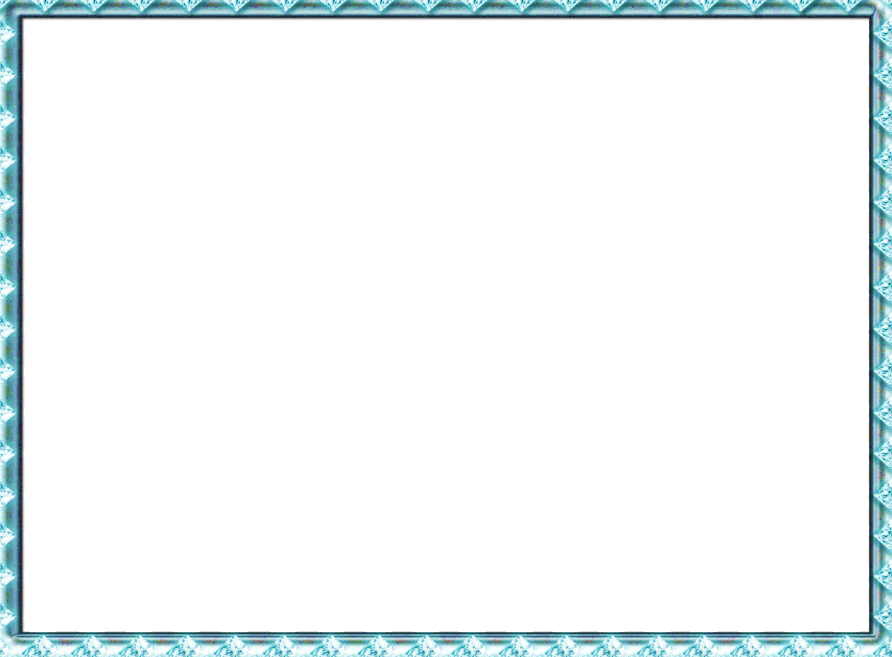 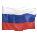 Направления деятельности Центра:
Реализация дополнительных общеразвивающих программ различной направленности;
Обучение молодежи допризывного возраста основам военной службы;
Координация и развитие региональной системы мероприятий военно-патриотической направленности
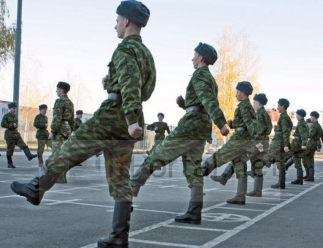 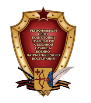 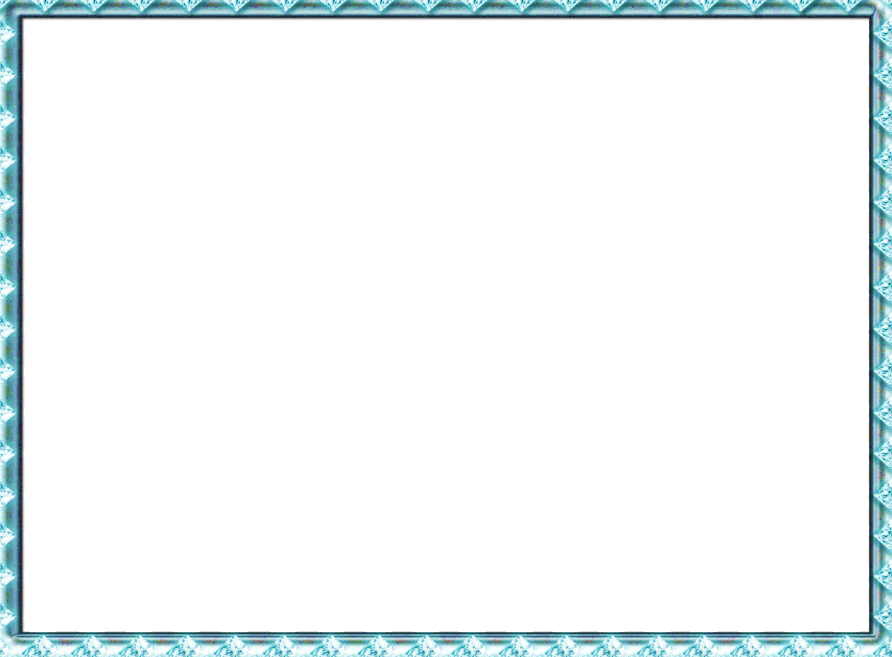 Кружки и объединения по интересам РЦ ВПВ
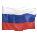 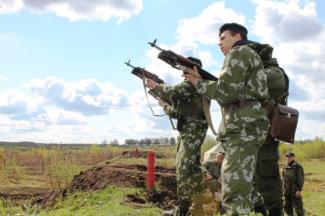 «Юный снайпер»
Возраст учащихся: 11 -17 лет
Срок обучения: 3 года
Задачи программы:
Формирование у учащихся первичных знаний по истории создания и развития различных видов и типов стрелкового оружия, устройстве и технических характеристиках;
Привитие навыков безопасного обращения с оружием, правильного ухода и хранения оружия;
Достижение способности учащихся к выполнению первичных приемов стрельбы и развитие результативности в выполнении упражнений по стрельбе из пневматической винтовки.
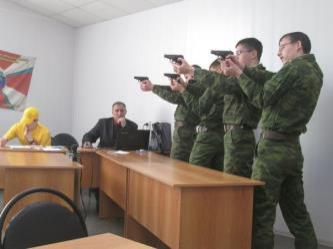 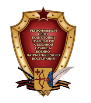 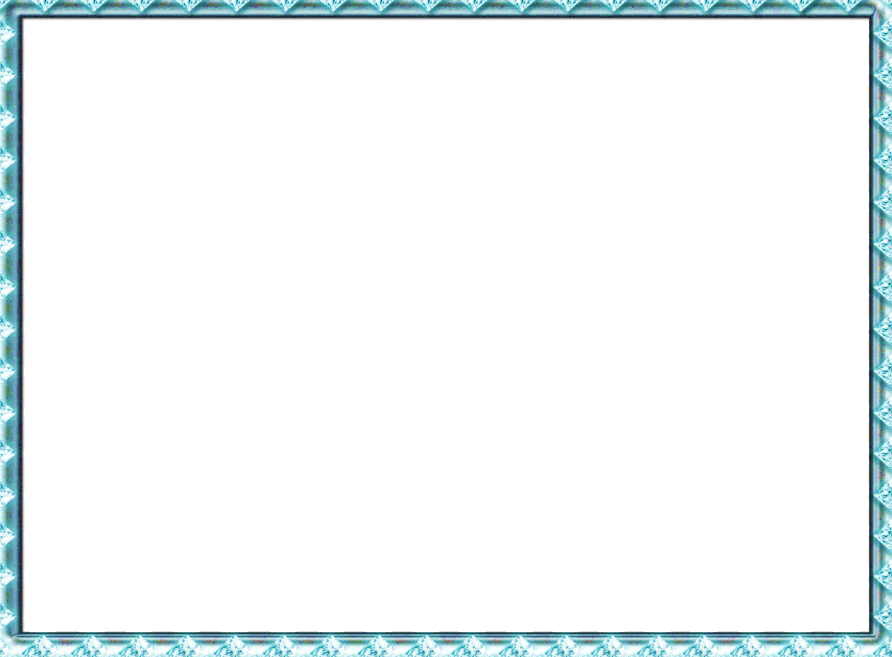 Кружки и объединения по интересам РЦ ВПВ
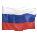 «Крылатая гвардия»
Возраст учащихся: 14 - 20 лет
Срок обучения: 3 года
Подготовка парашютистов складывается из теоретических и практических занятий по изучению парашютной техники, теории прыжка и наземной тренировки в выполнении элементов прыжка с парашютом.
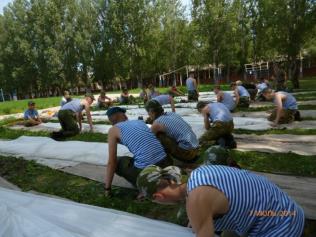 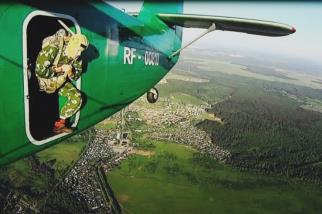 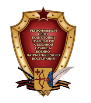 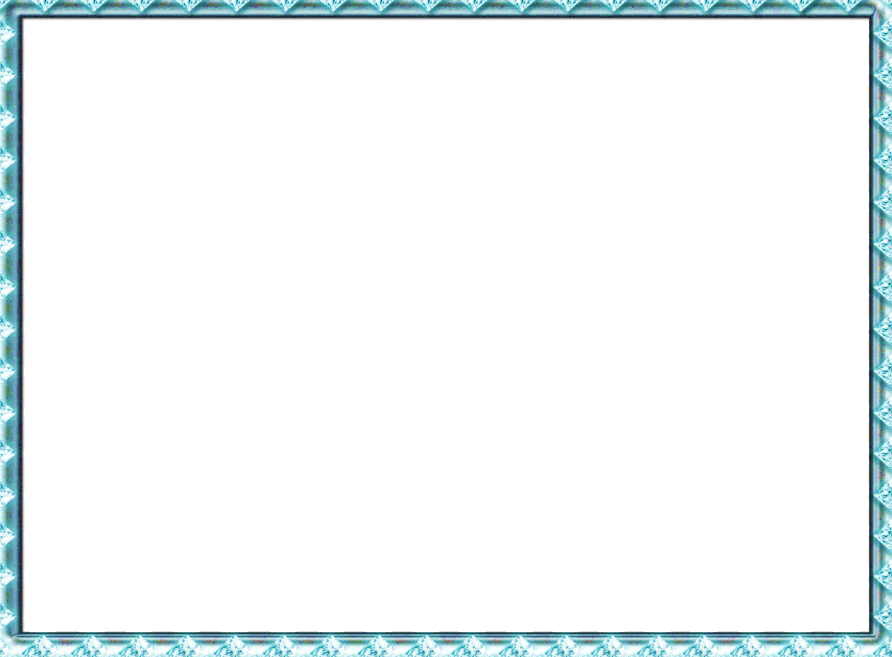 Кружки и объединения по интересам РЦ ВПВ
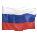 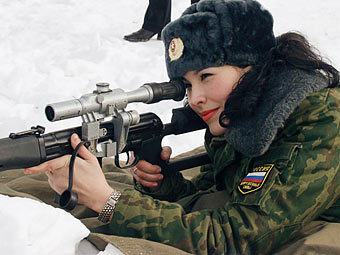 «девушка в форме»
Возраст учащихся: 13 - 17 лет
Срок обучения: 3 года
Данный курс включает в себя изучение строевой, огневой, медицинской и физической  подготовки, приемы самозащиты, изучение истории Российской армии и Устава Вооруженных сил РФ. Участники объединения знакомятся с основами безопасности жизнедеятельности и проходят «школу выживания»
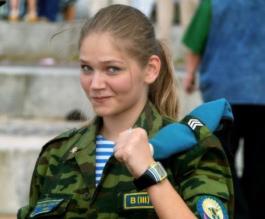 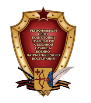 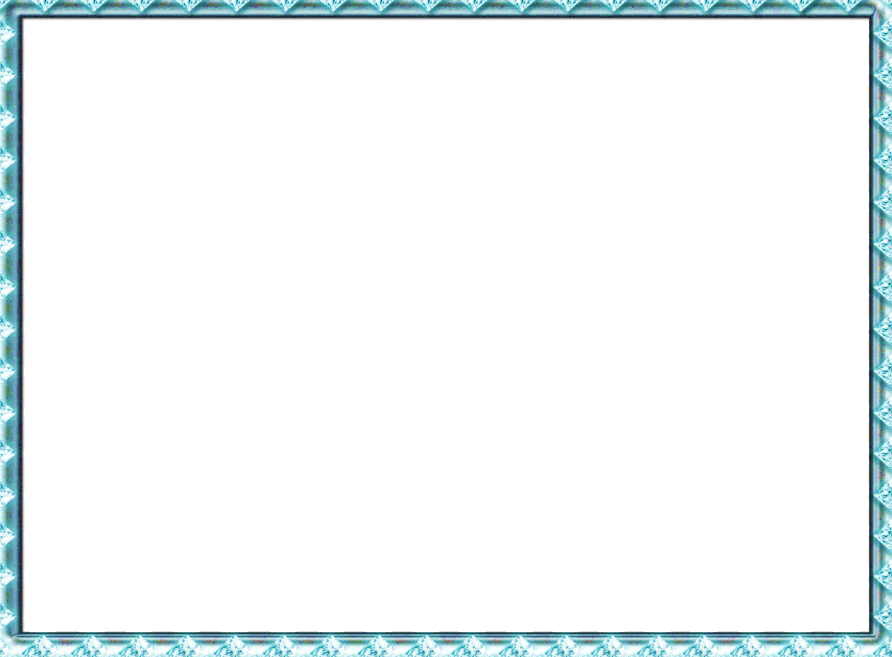 Кружки и объединения по интересам РЦ ВПВ
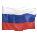 «Юный навигатор»
Возраст учащихся: 13 - 20 лет
Срок обучения: 3 года
Слушателей знакомятся с основными понятиями, применяемыми на морском транспорте, нормативными правовыми актами, регулирующими несение ходовых и стояночных вахт, устройством судна, основами судовождения, основными положениями в области плавания по морским путям, а также основными нормами трудового законодательства и организацией вахтенной службы на морских судах.
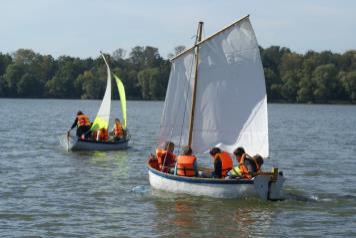 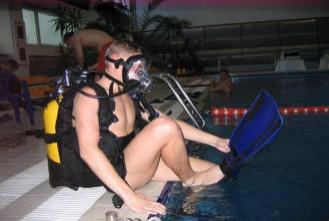 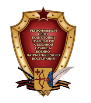 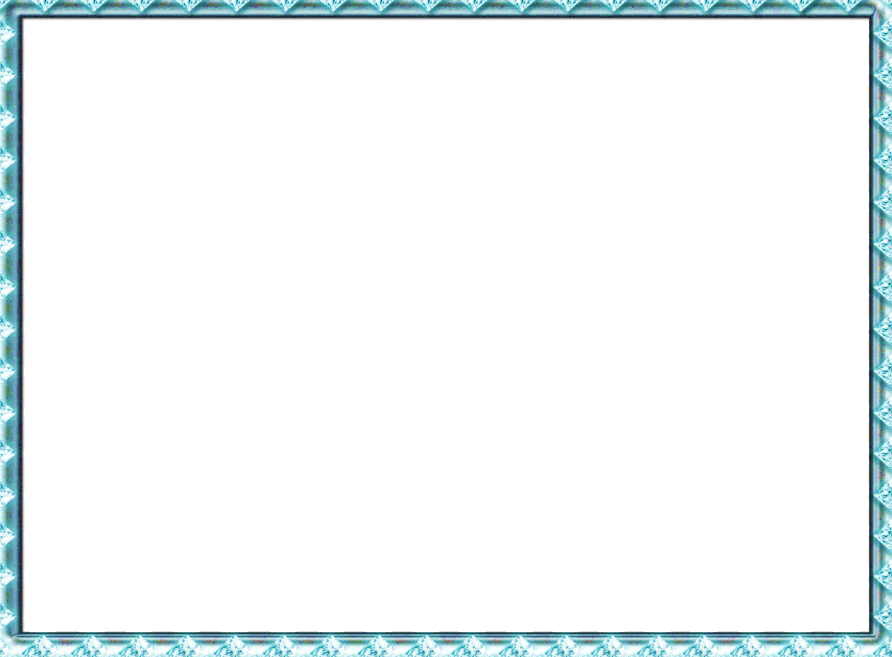 Кружки и объединения по интересам РЦ ВПВ
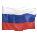 «Юный барабанщик»
Возраст учащихся: 10 - 17 лет
Срок обучения: 3 года
В ходе обучения учащиеся познакомятся с основами музыкальной грамоты, с устройством барабанной установки, научатся игре на барабане. Также участники объединения изучат строевой шаг, исполнение маршей в движении и на месте.
Участники объединения примут участие в Парадах Победы.
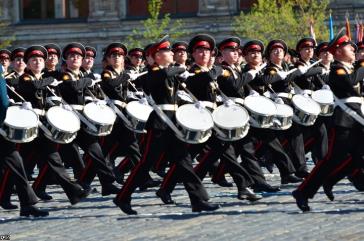 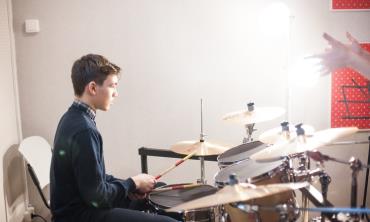 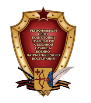 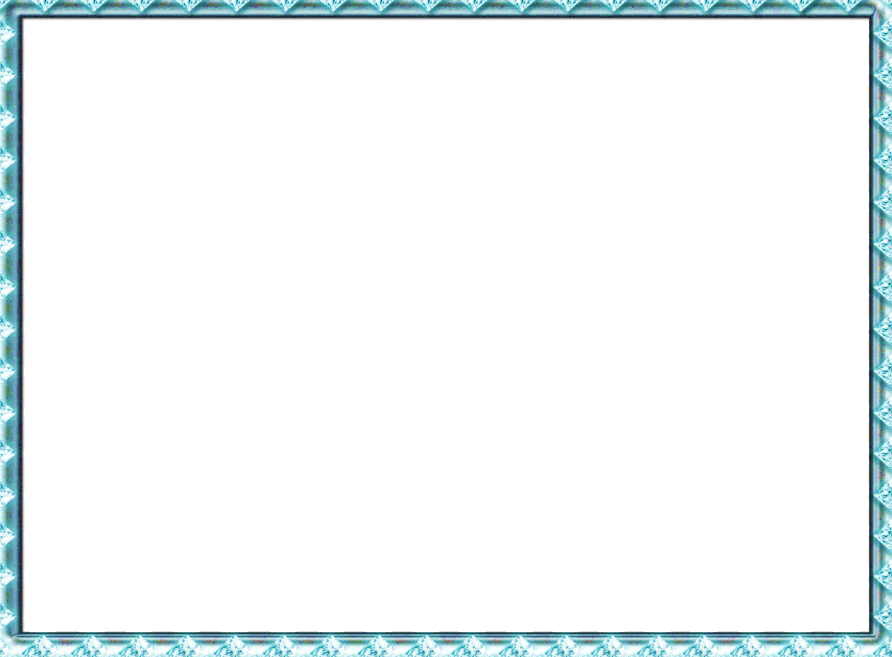 Расписание кружков и объединений по интересам РЦ ВПВ
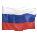 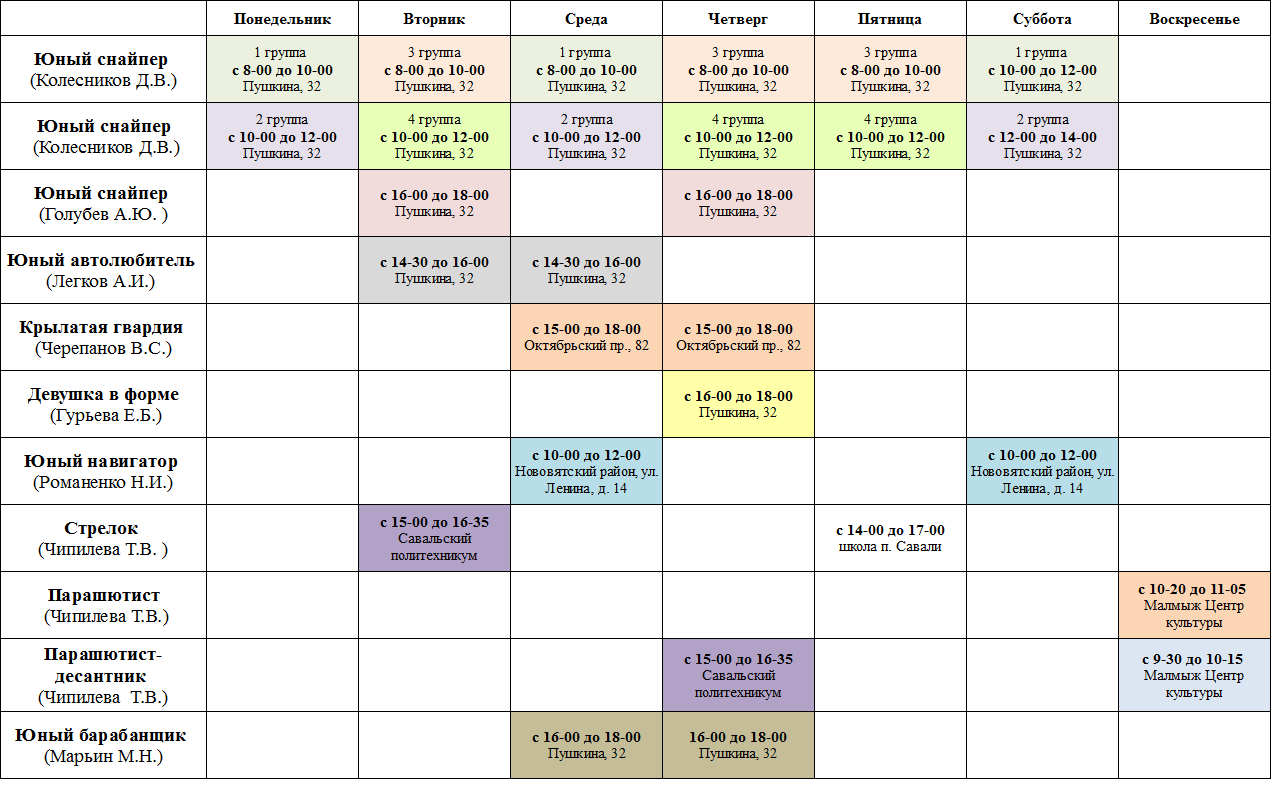 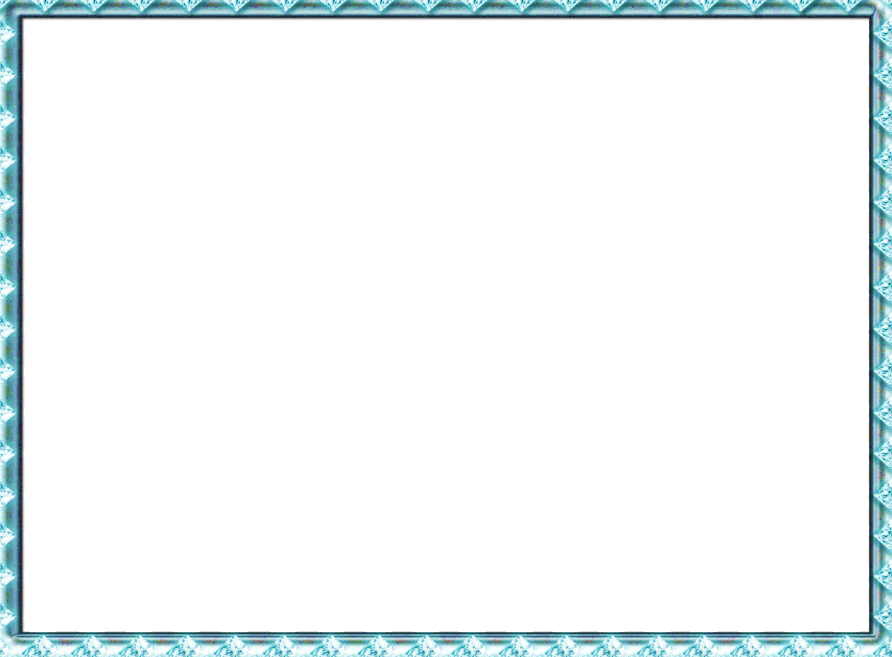 Информационное сопровождение военно-патриотического воспитания молодежи Кировской области
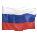 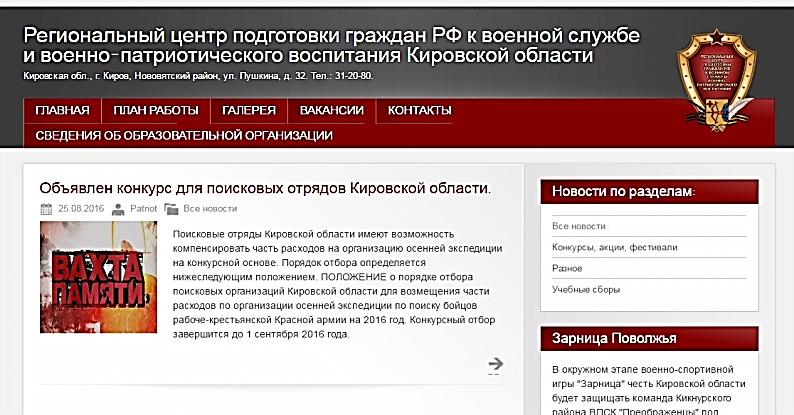 www.патриот43.рф
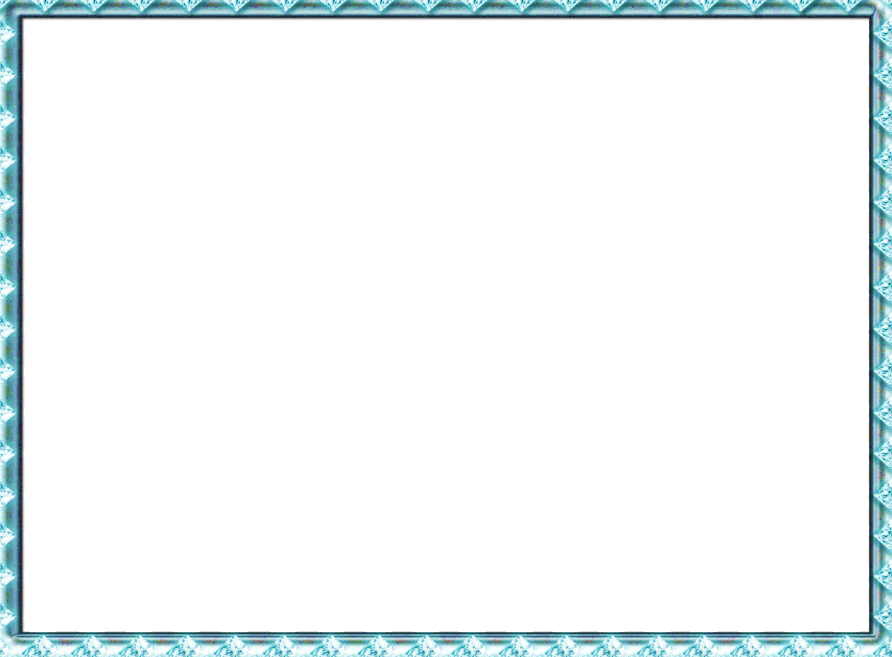 Информационное сопровождение военно-патриотического воспитания молодежи Кировской области
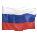 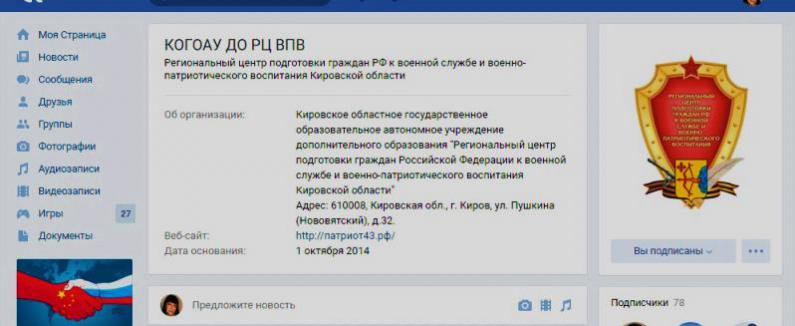 vk.com/public79602358
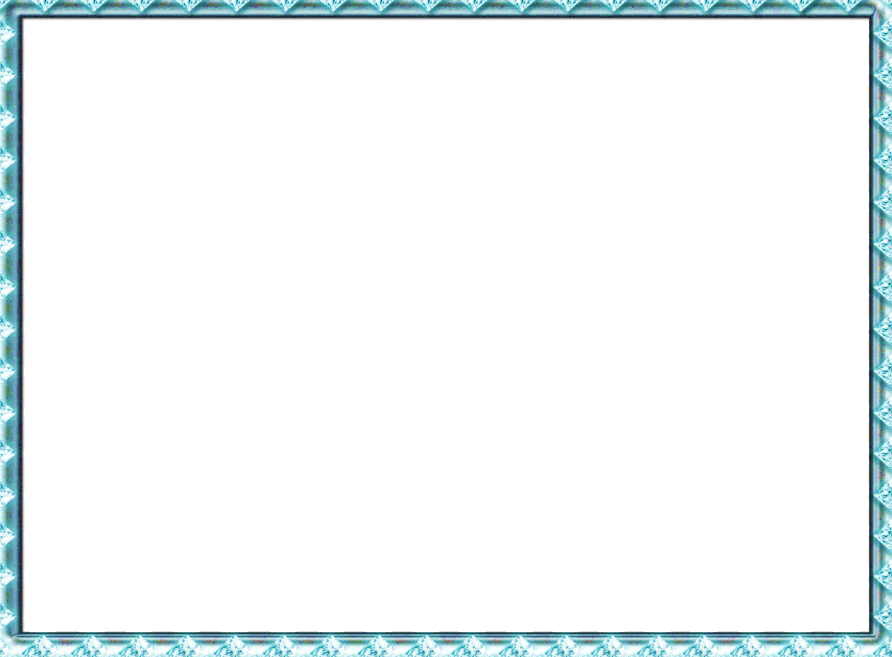 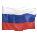 Благодарю за внимание!
Региональный центр  подготовки граждан Российской Федерации к военной службе и военно-патриотического воспитания Кировской области

эл.почта: regtsentr@bk.ru       
сайт: www.патриот43.рф

	Руководитель – Кардаков Дмитрий Андреевич
			
610008, г.Киров, Нововятский р-н, ул.Пушкина, д.32 
			тел./факс 31-20-80
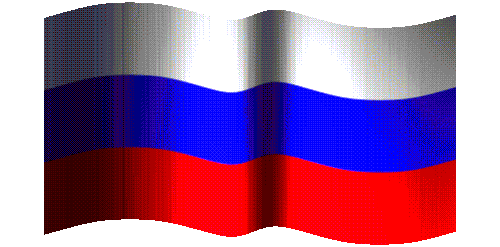